Running a BML/LBA section
A few recommentations to operate efficiently
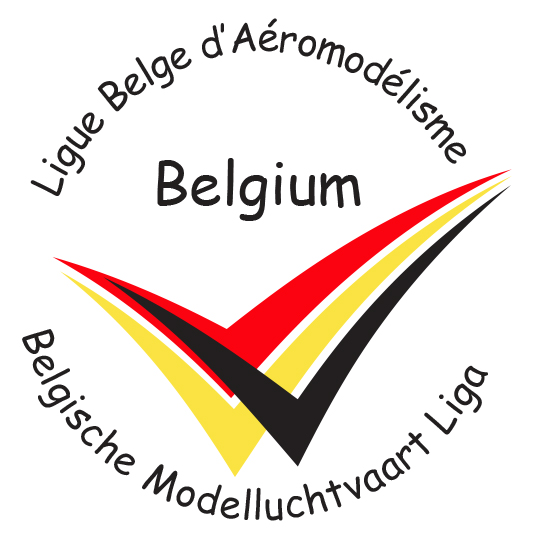 Role of the coordinator (1)			The coordinator is the key person in a section
Read and apply internal rules (ROI/HR)
Manage section meeting today:
List of presence and club contacts (please be complete – name, email, tel, address, club affiliation, etc.)
Designate sport directors (complete coordinates)
Define annual program – categories, rules, etc,
Produce calendar (at least 4 competitions)
Define selection for following year (participation to at least 2 international competitions of the category)
Produce complete report of the day in print and electronic formats
Role of the coordinator (2) 				The coordinator is the key person in a section
During the year:
No need for presence at the competitions
Keep contact with organising club – required personnel and material
Acquire competition results and produce report
Forward to chairman of SC and regional contacts
Keep at all times a complete classification of all pilots who participated

May participate in competitions
Role of the sport director				The reference persons on the field
Read and apply internal rules (ROI/HR)
During the year:
Required presence at the competitions of concerned region
Keep contact with organising clubs – required personnel and material
Good knowledge of corresponding section of FAI Sporting code
Make sure the organiser knows the rulebook
Main role is “jury”, to arbitrate in cases of conflicts between competitor and organiser – if necessary, official written “protest” accompanied by fee (10 €)
May compete if colleague is present
Responsible for production of competition results and produce report as soon as possible – eventual documentation in relation with protest
Forward to coordinator for archive and publication
Team selection		A job for the coordinator !
During this meeting, obtain commitment from concerned pilots to be part of Belgian team at World or European championship
Designate team manager based on pilot’s choice
Produce in time the completed provisional and final entry forms – send to organiser through Belgian delegate at CIAM
Keep contact with team manager and pilots before and after championship
Obtain from TM financial documents and final report with complete results
Communicate to coordinator for publication and future reference (if pilot reaches first half of classification, he/she is entitled for team selection next year)
Questions ?
Have a nice day and a proficient sporting season !